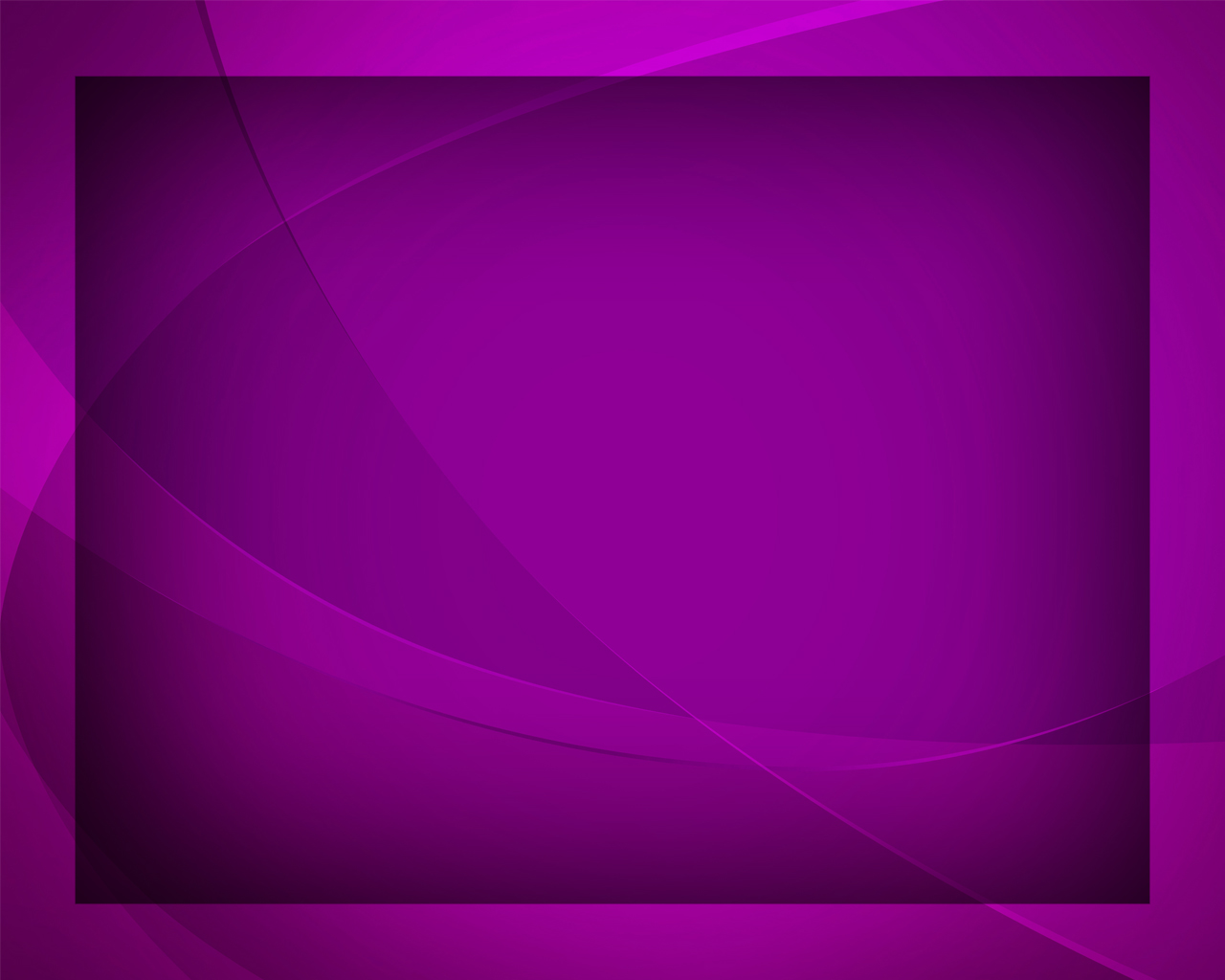 Что ты медлишь на грешном пути
Гимны надежды №232
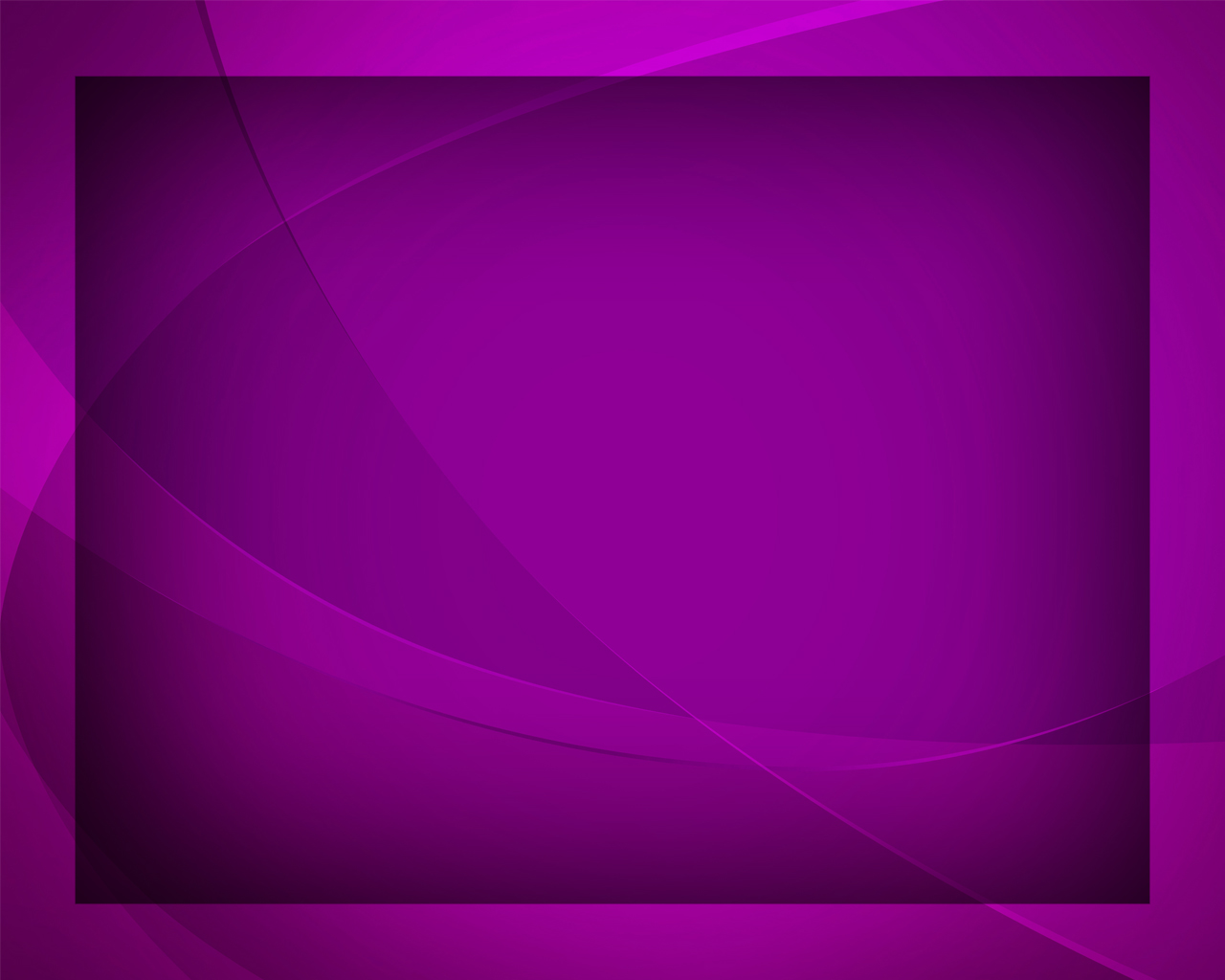 Что ты медлишь на грешном пути, 
Слыша зов Иисуса: «Приди!»,
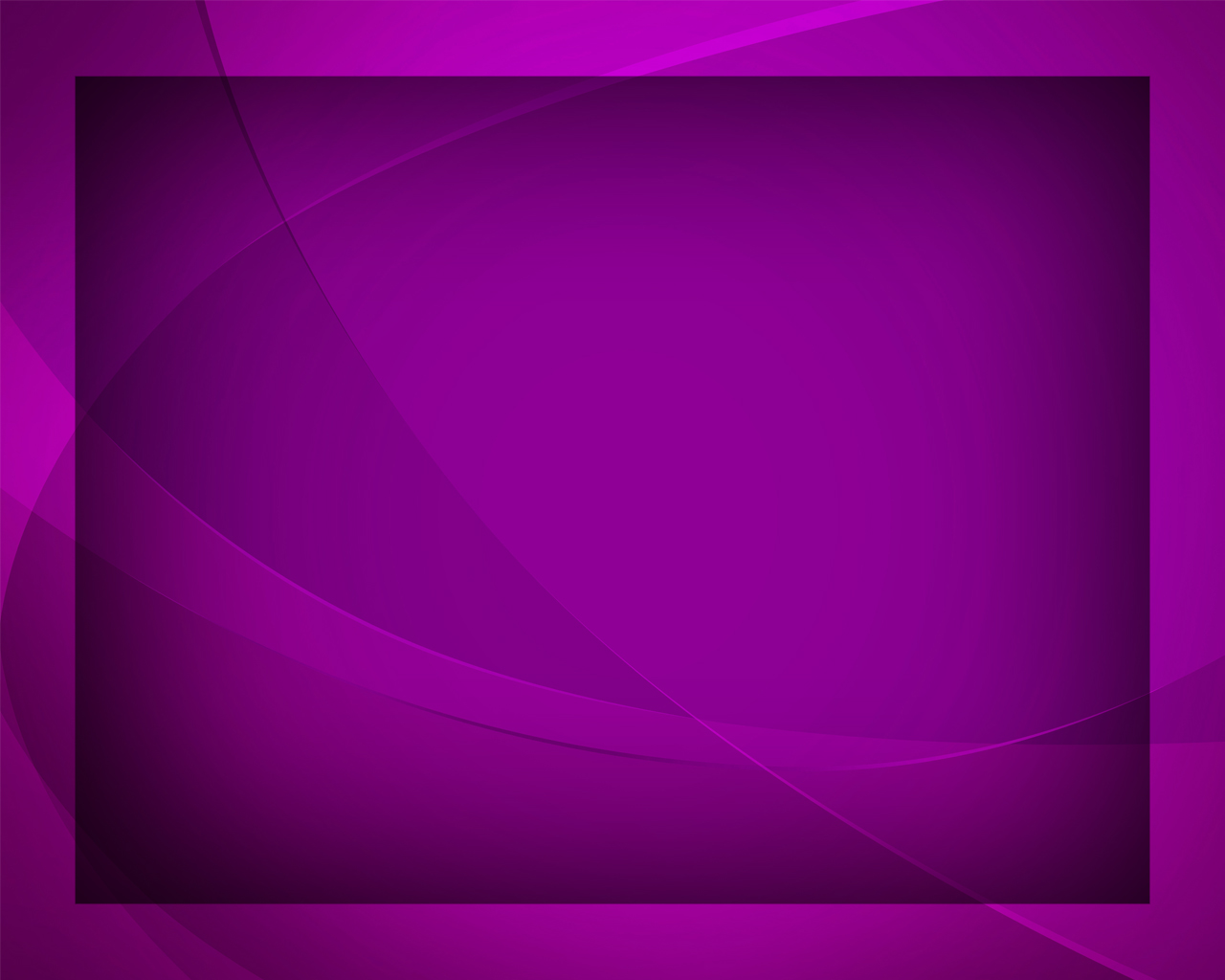 Почему ты не хочешь принять 
Дар бесценный - Его благодать?
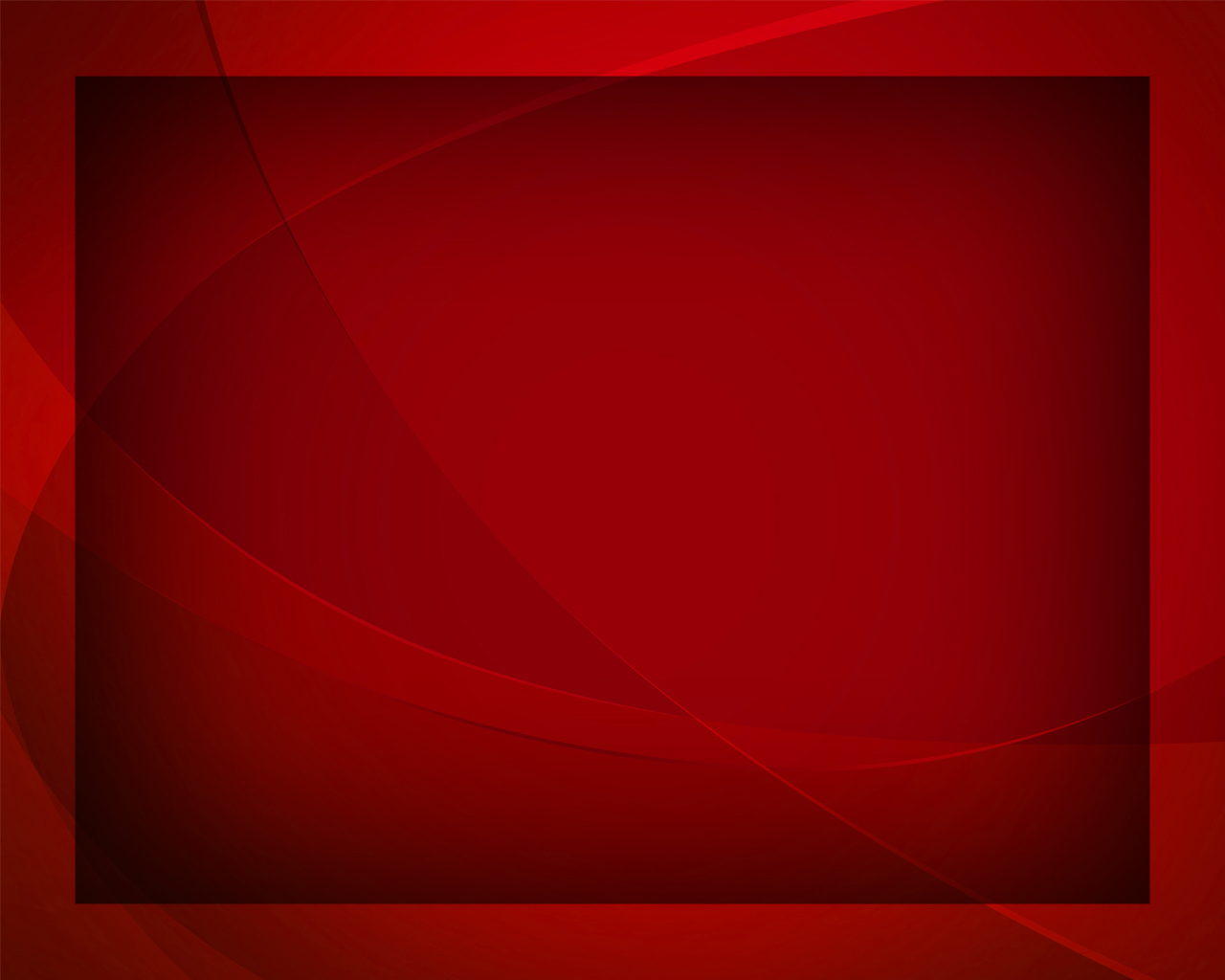 Спеши теперь, спеши теперь, 
Поспеши 
в объятья Христа!
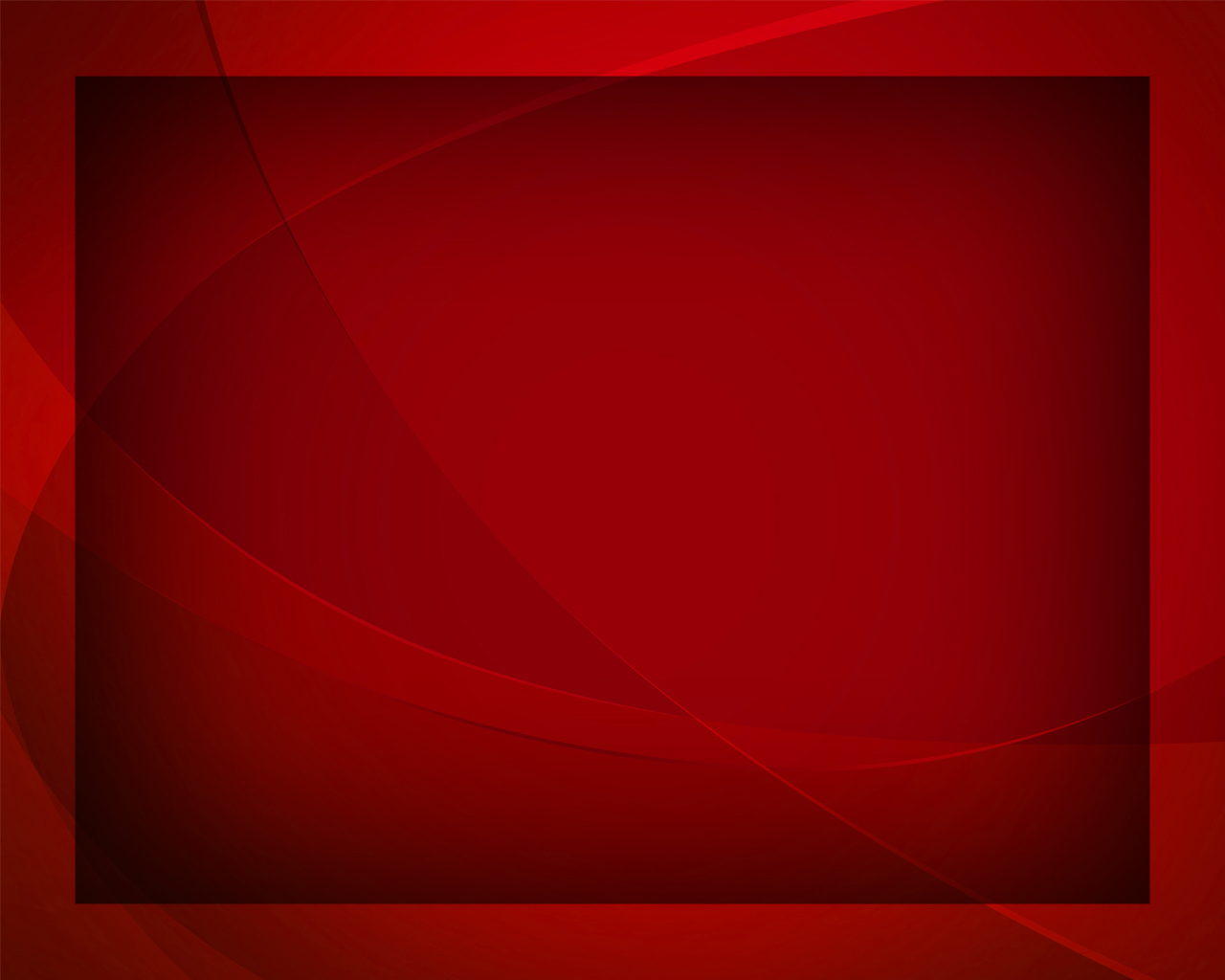 Спеши теперь, спеши теперь, 
Или ночь настигнет тебя.
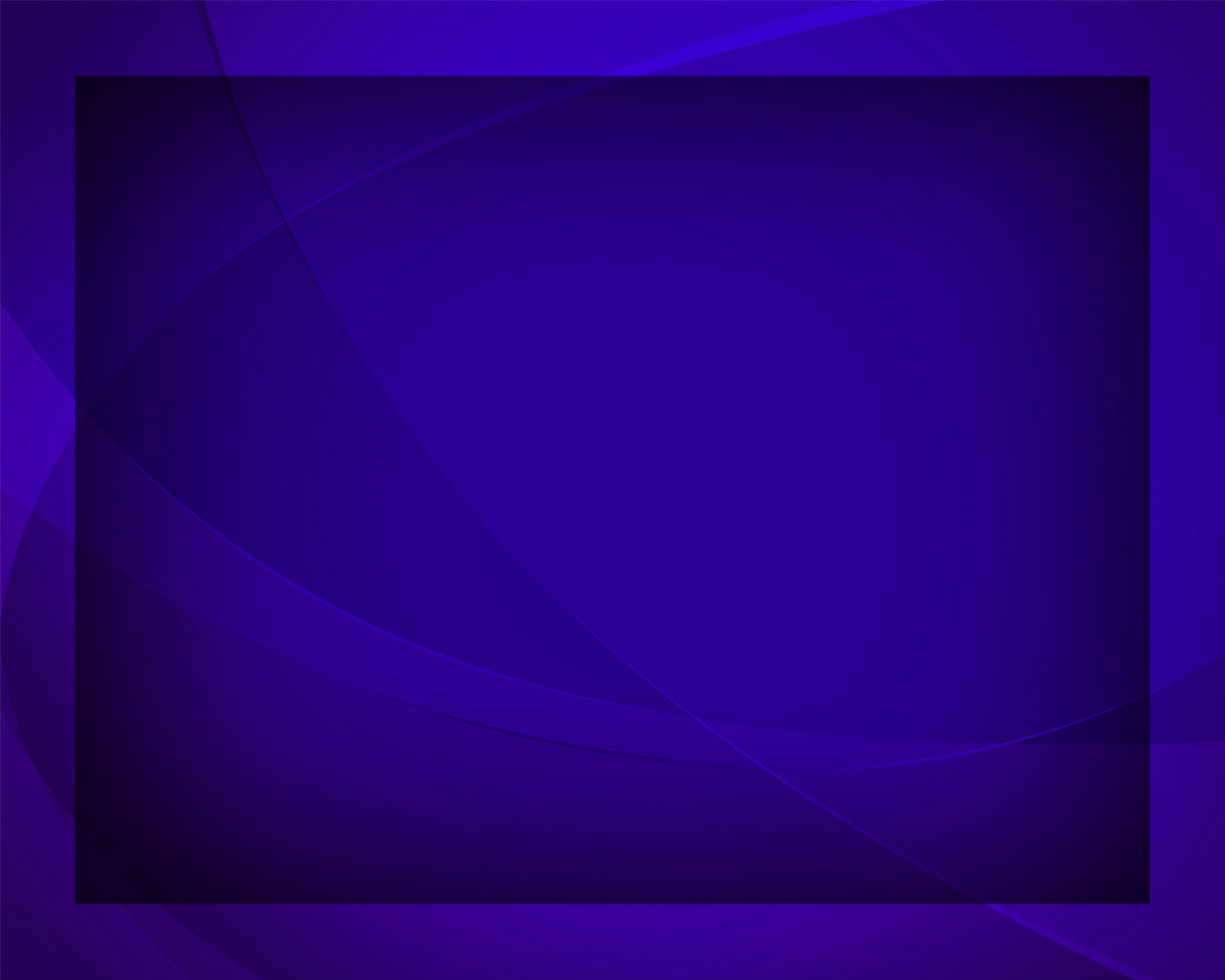 Ты на Агнца святого взгляни –
За тебя Он страдал без вины,
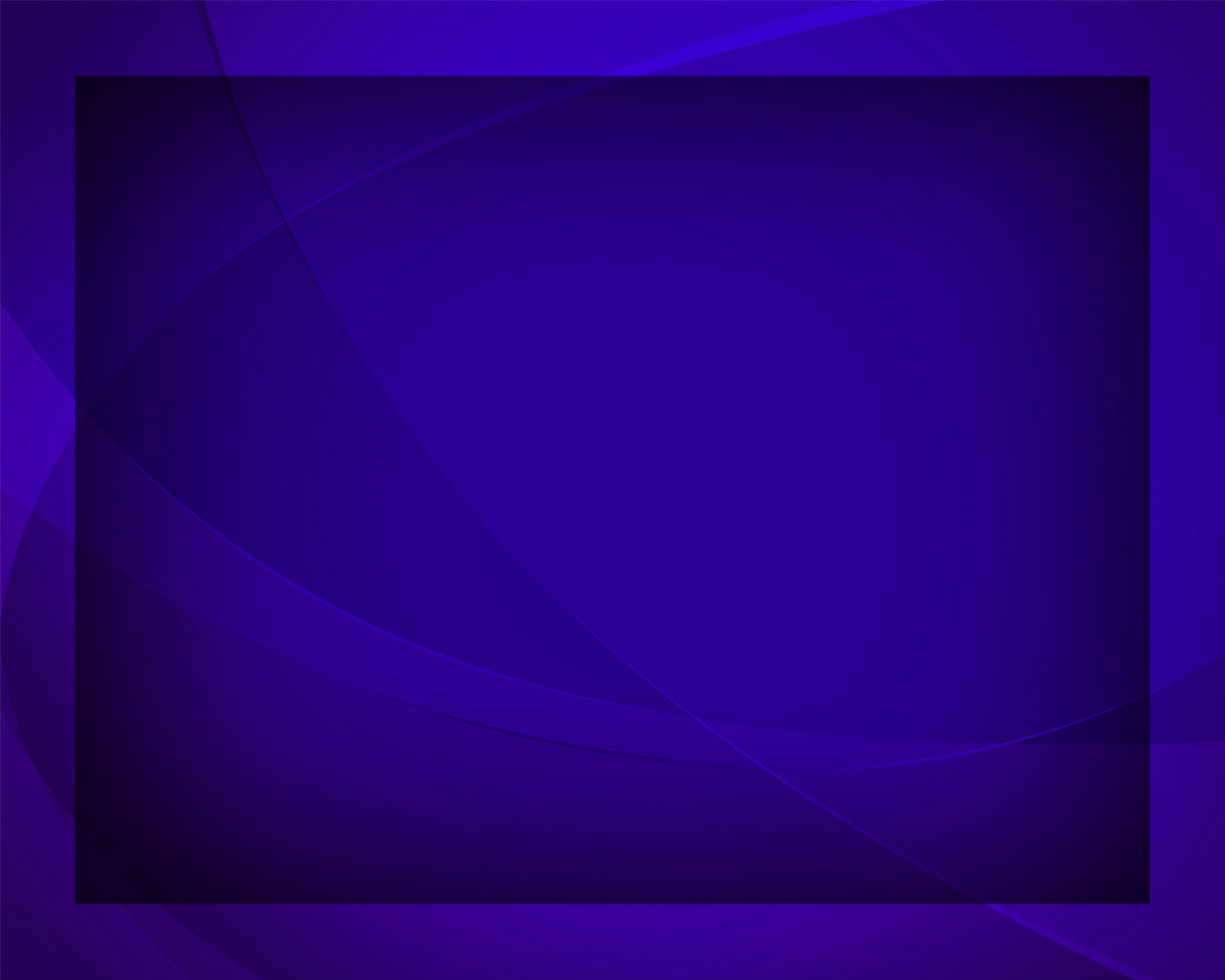 Чашу скорби 
до дна Он испил, 
Своей смертью тебя искупил.
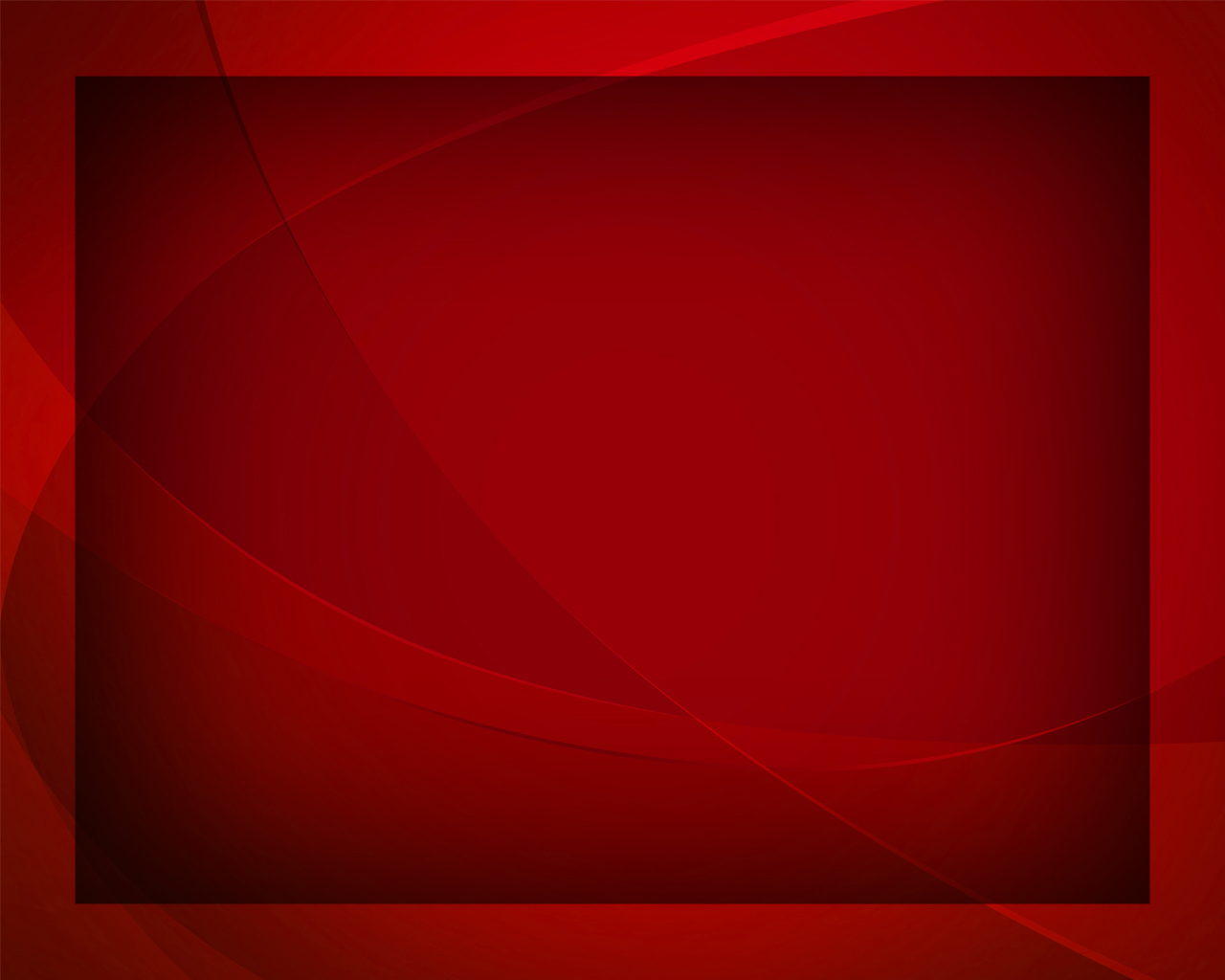 Спеши теперь, спеши теперь, 
Поспеши 
в объятья Христа!
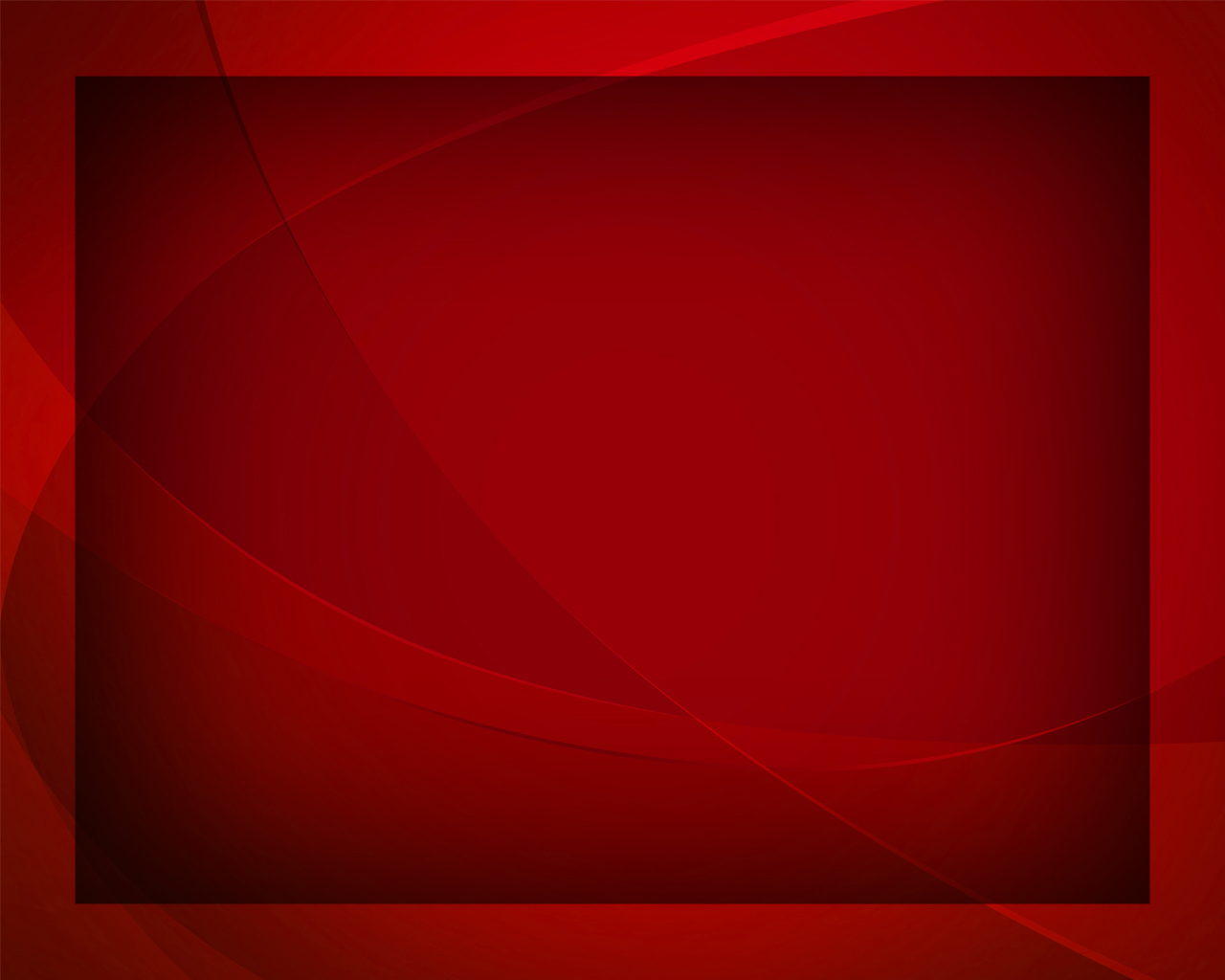 Спеши теперь, спеши теперь, 
Или ночь настигнет тебя.
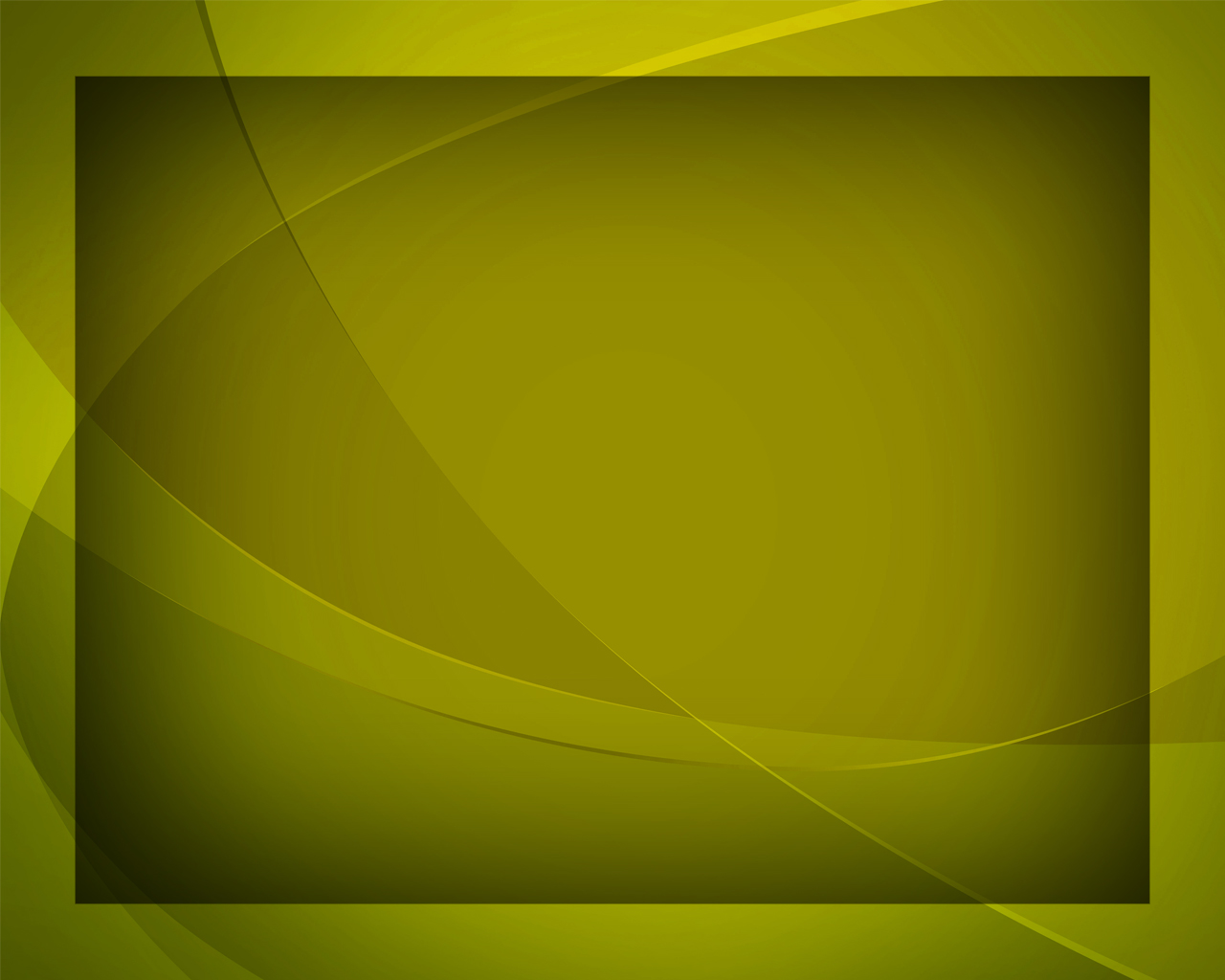 Посвяти же Ему жизни дни,
И безмерно счастлив 
будешь ты.
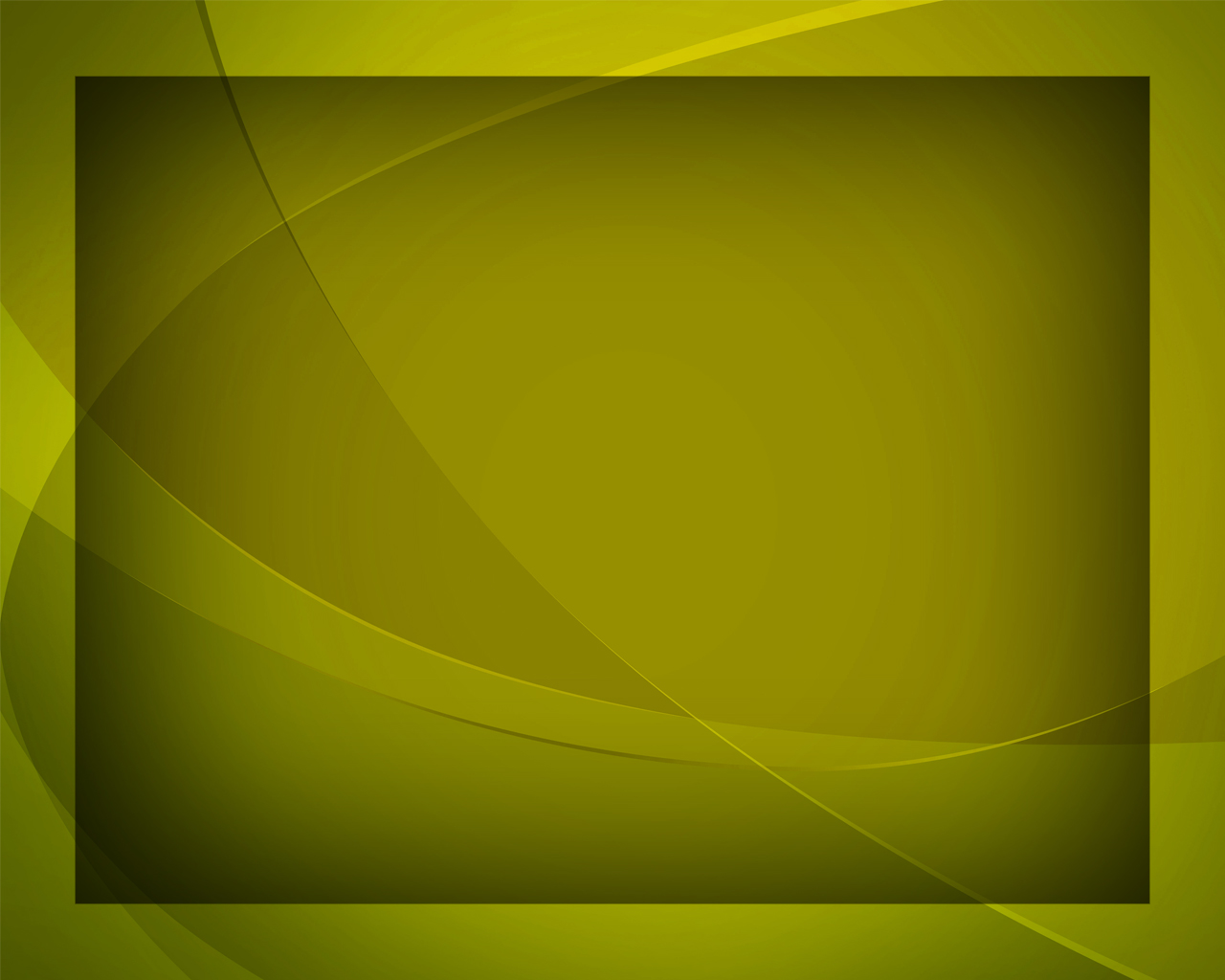 Кровь святая омоет весь грех 
И белее ты станешь, чем снег.
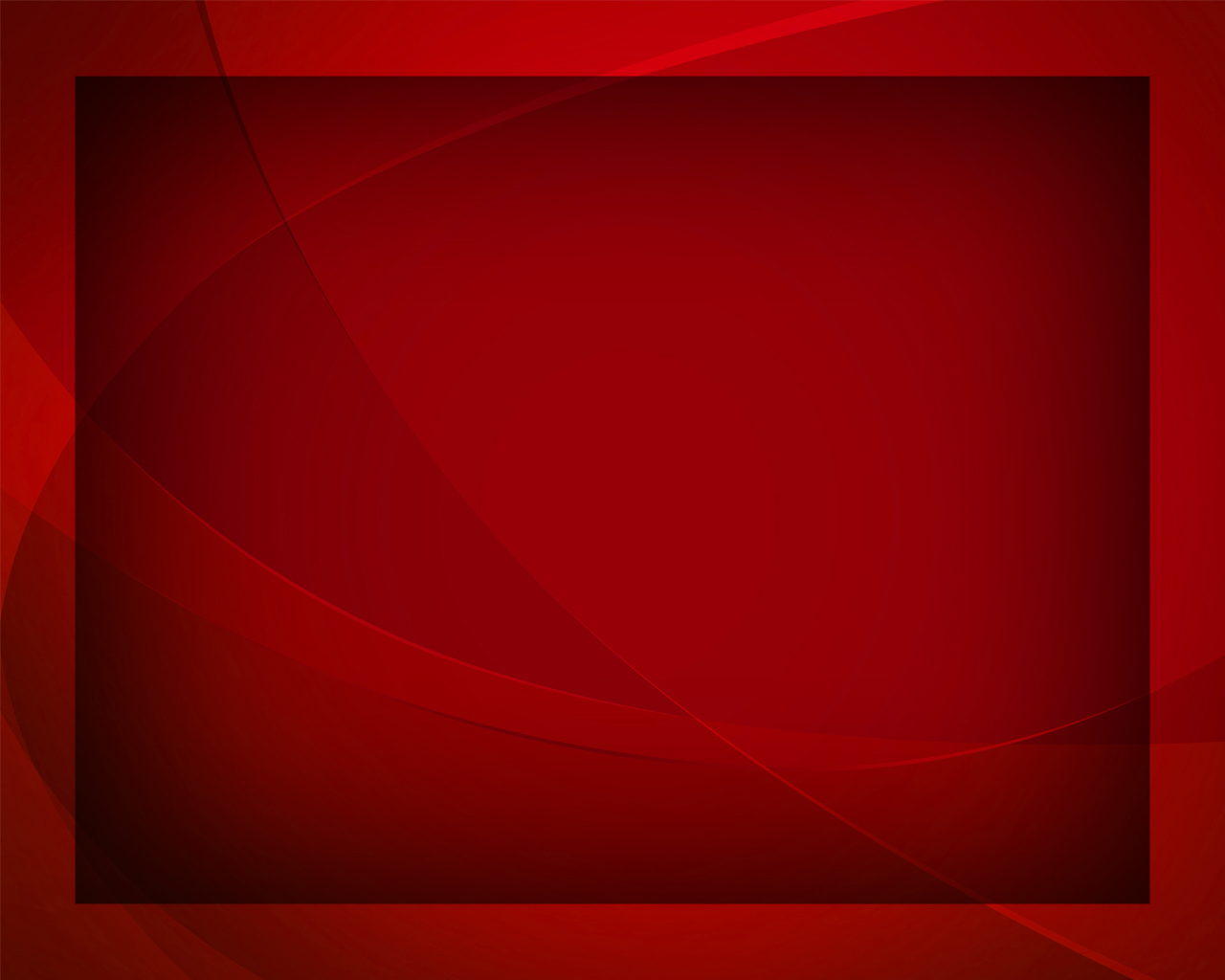 Спеши теперь, спеши теперь, 
Поспеши 
в объятья Христа!
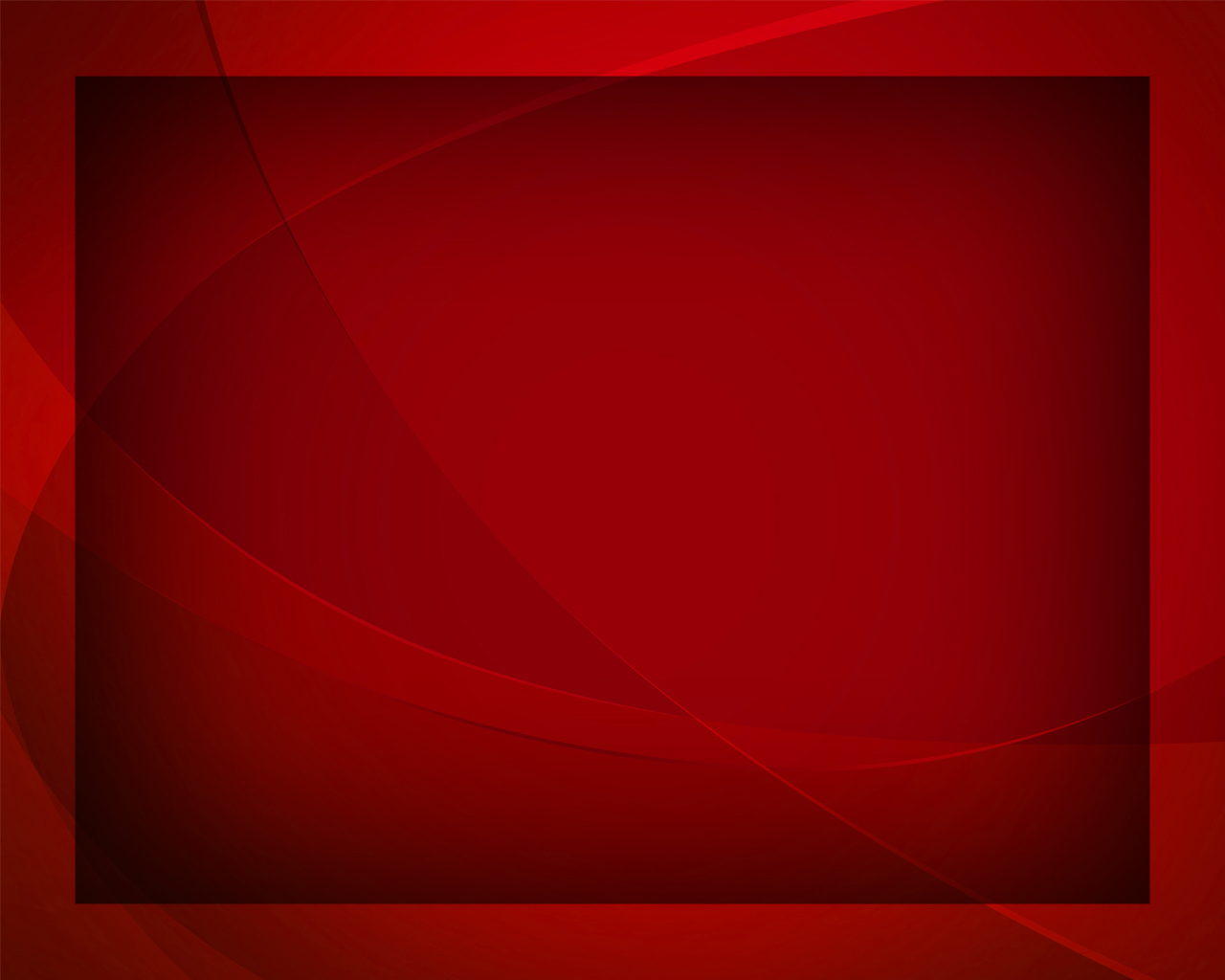 Спеши теперь, спеши теперь, 
Или ночь настигнет тебя.
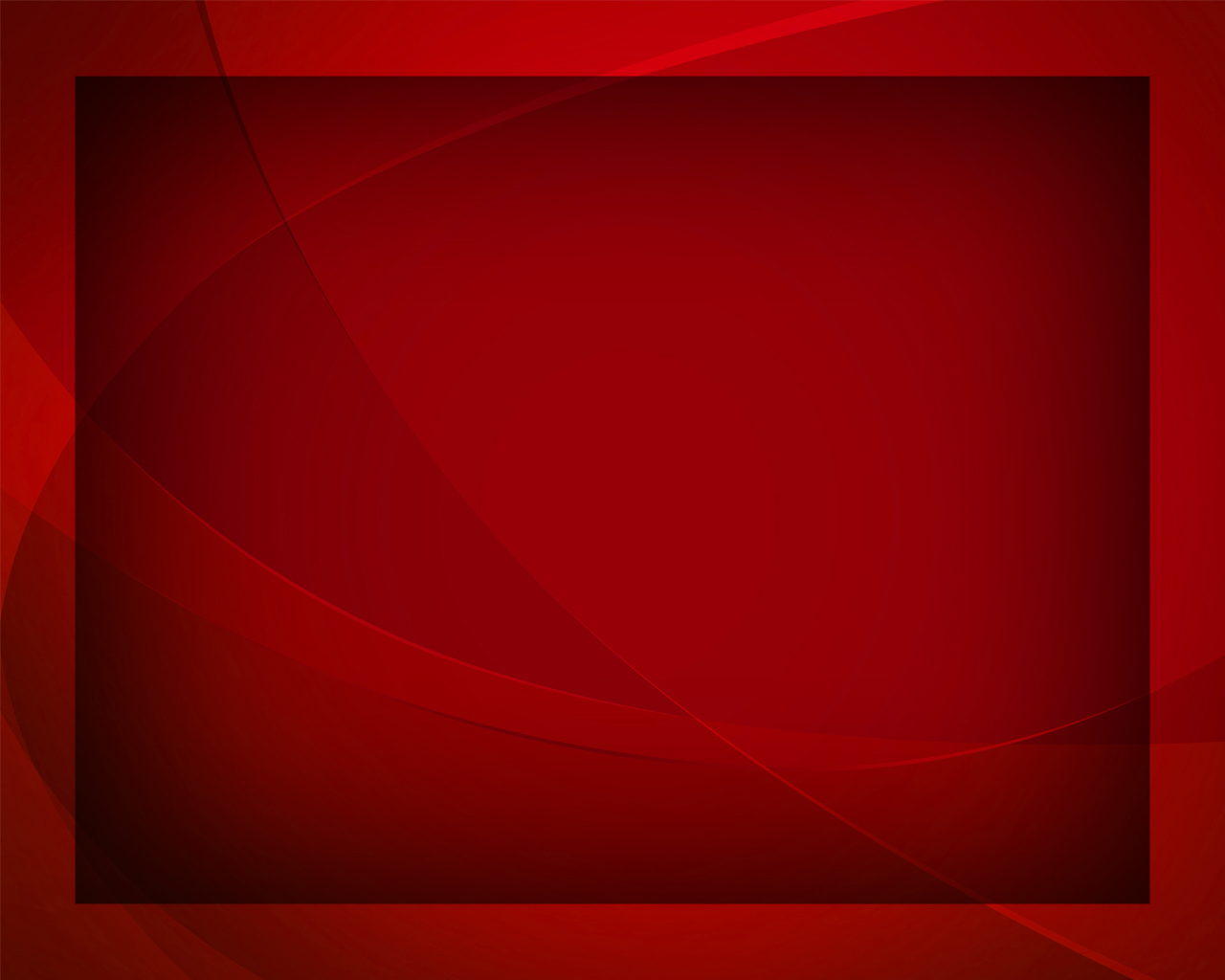